2019 NSF SMART AND CONNECTED COMMUNITIES PI MEETING
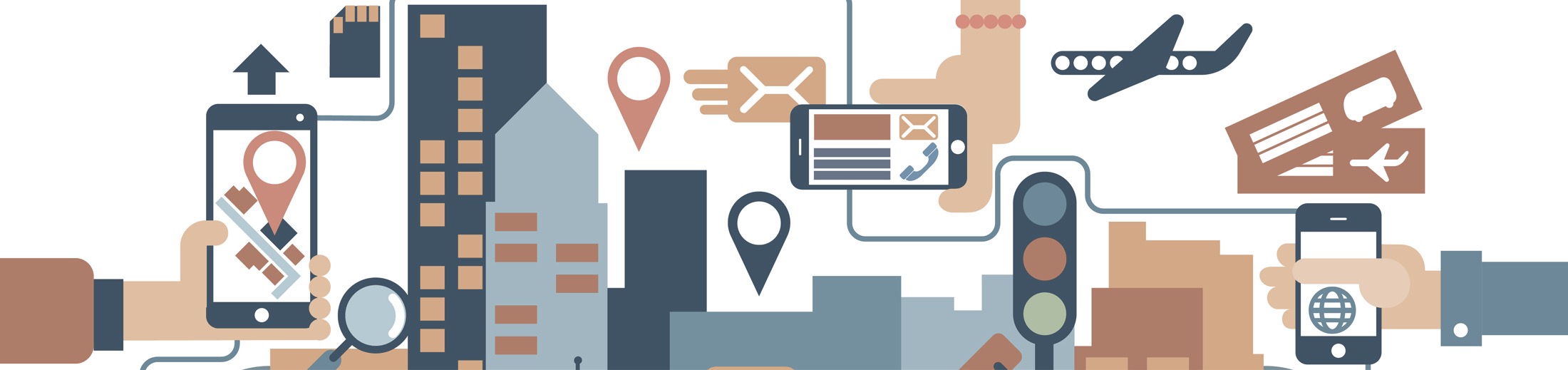 FY 2017 Planning Grant
Caution:  Heavy Load Ahead
NSF Award #1737492
Kris Wernstedt, Samarth Swarup, Patrick Roberts, Pamela Murray-Tuite, Shalini Misra, and Kevin Heaslip
Clemson University, University of Virginia, and Virginia Tech
Community Partners: Fairfax and Arlington Counties, VA
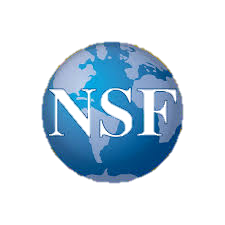 [Speaker Notes: BRIEFLY INTRODUCE YOURSELF AND YOUR INVESTIGATORS (10 sec slide)]
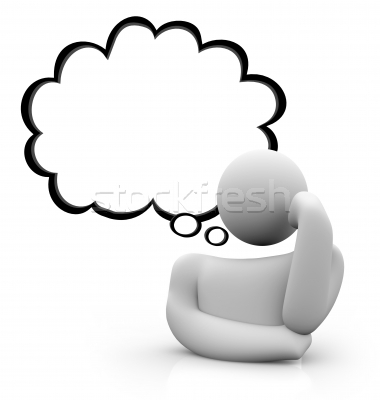 Project Aims
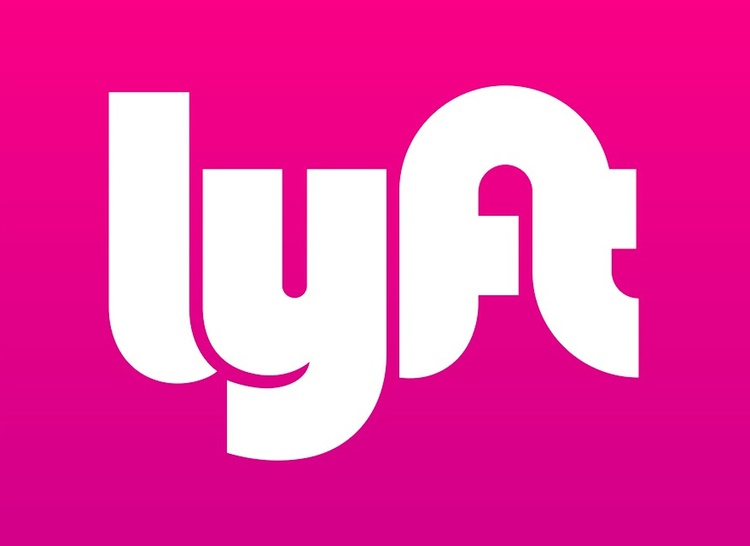 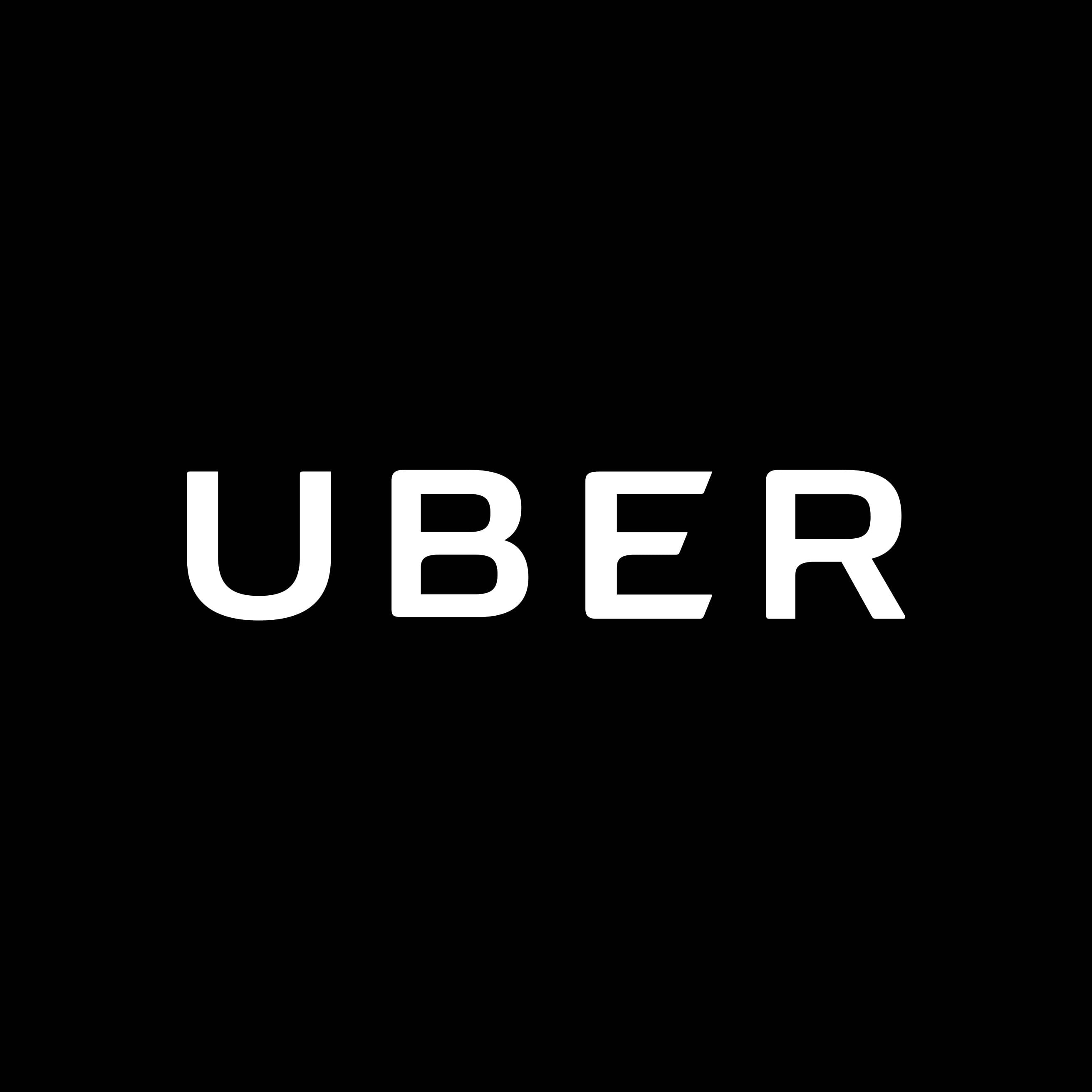 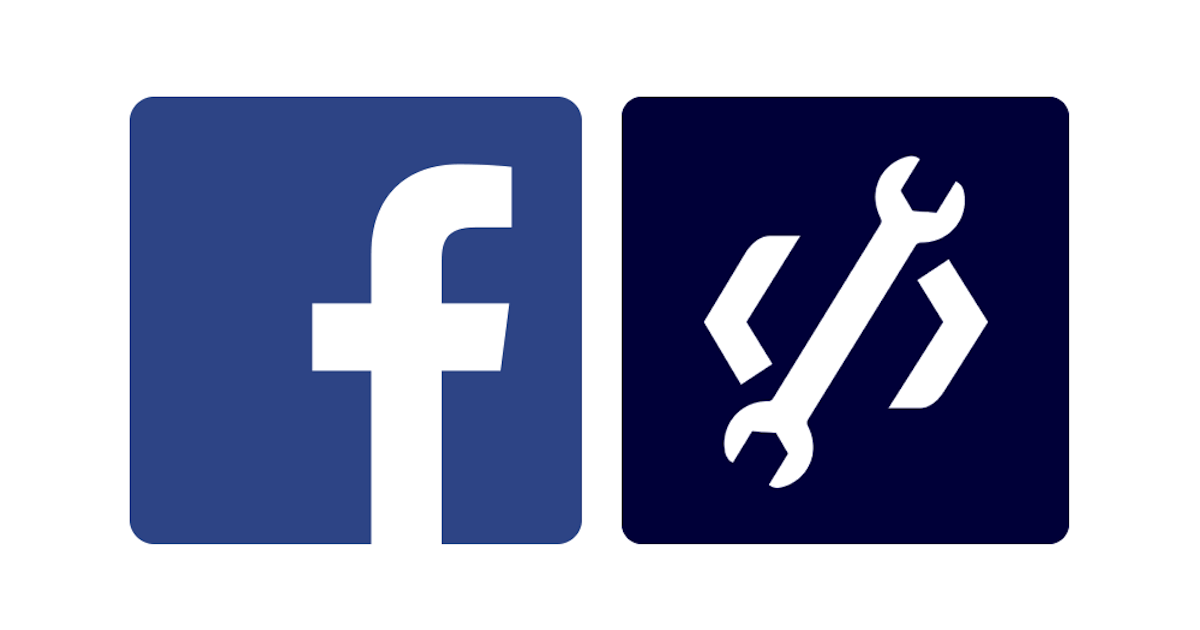 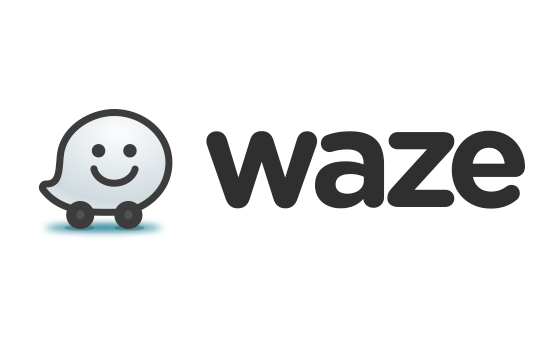 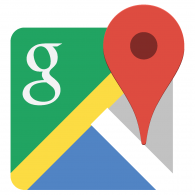 This planning grant supports work with public transportation managers in Fairfax and Arlington, VA and commuters to develop a proposal for a multi-level, integrated investigation into:  
factors influencing the provision and use of information from crowdsourcing apps and other digital technologies in transportation; 
cognitive impacts of perceived information overload on drivers, public managers, and planners; and 
effects on transport system performance of alternative crowd-sourced transport information scenarios
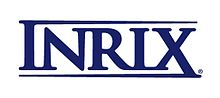 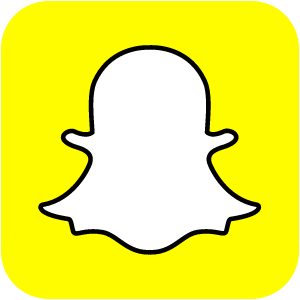 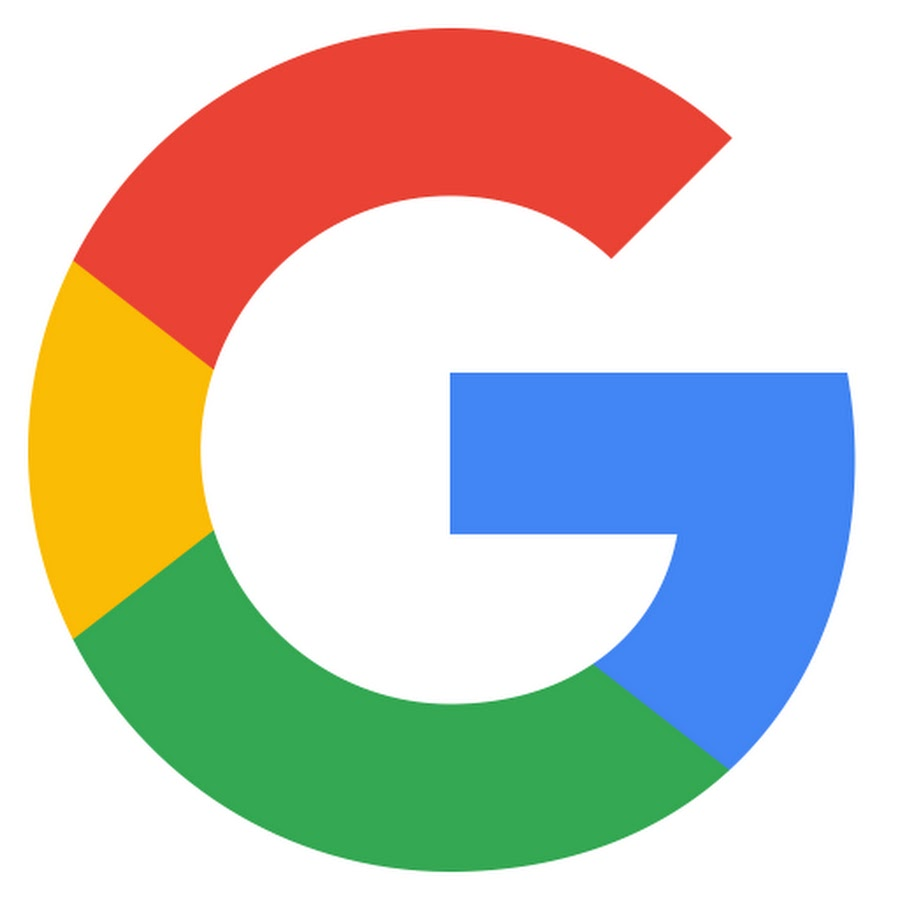 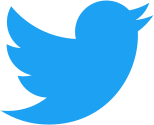 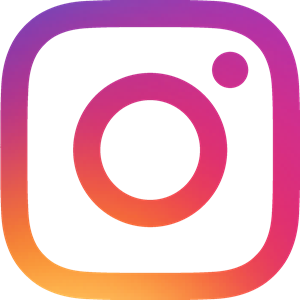 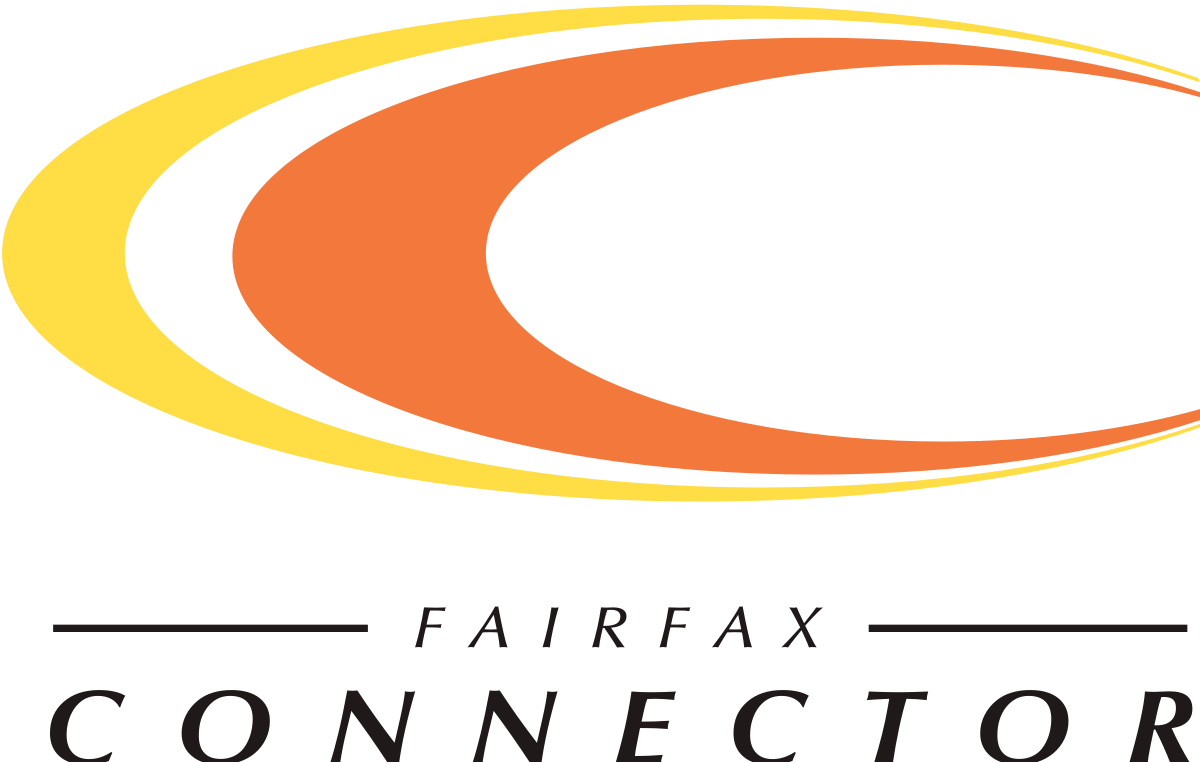 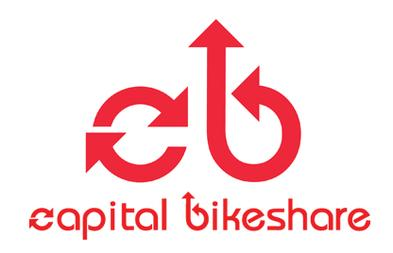 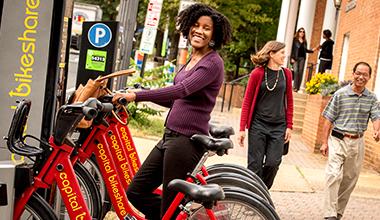 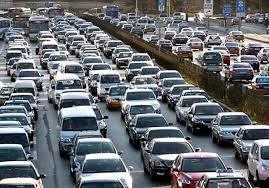 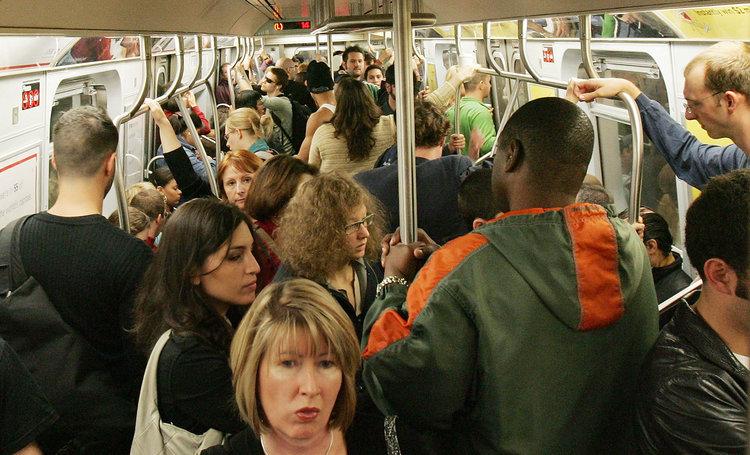 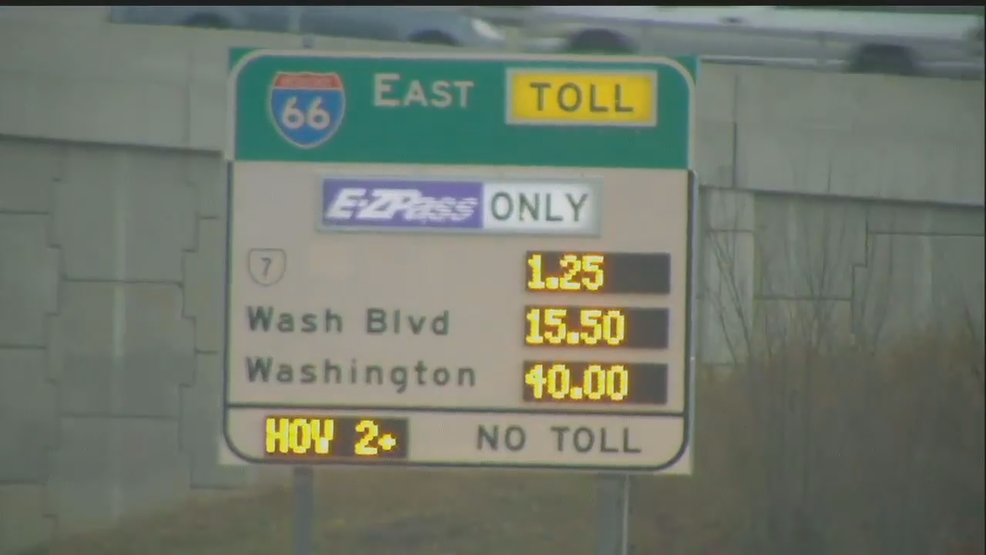 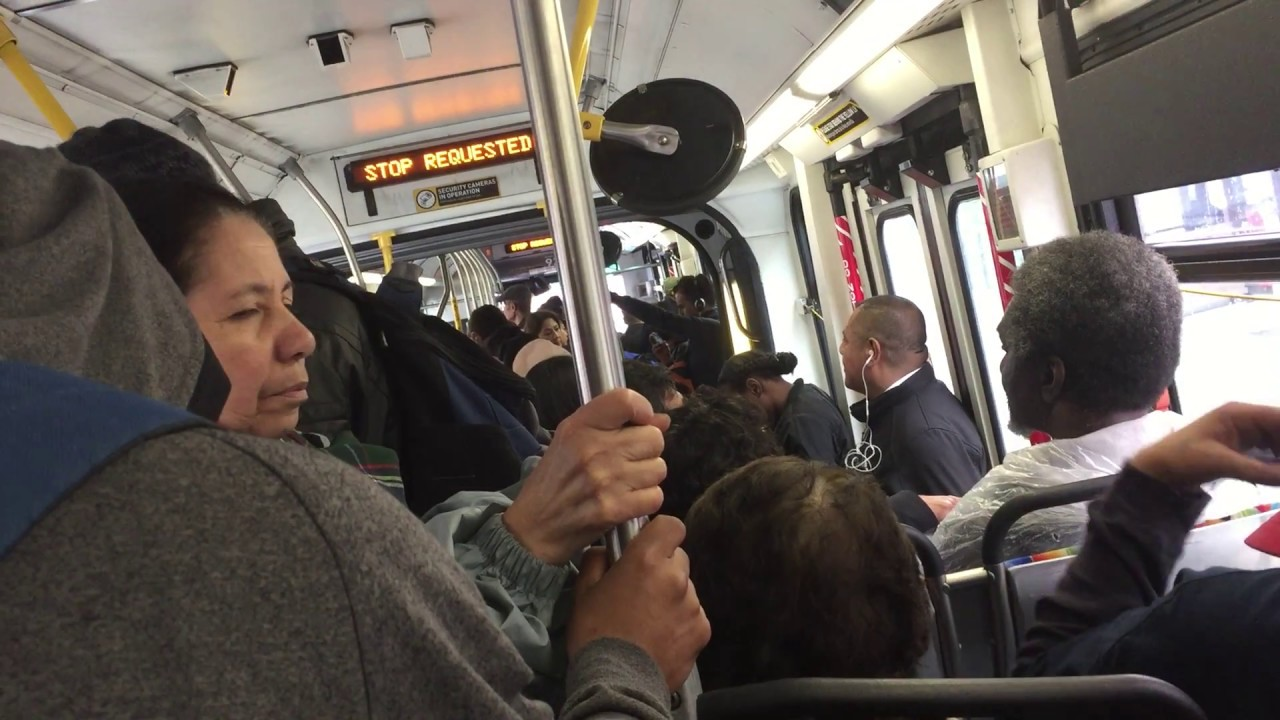 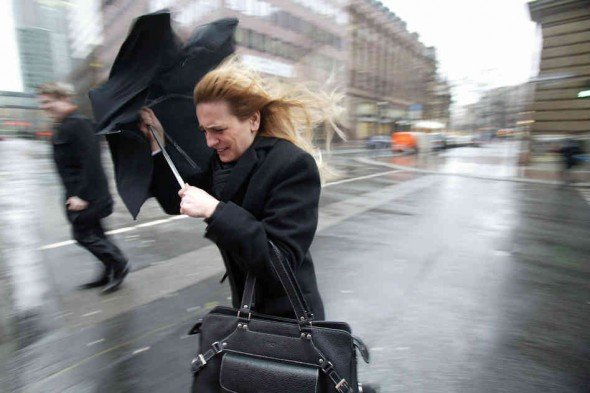 [Speaker Notes: A brief background: Please describe the problem you are addressing and why it is important (20sec slide)]
Update of the Project since last PI Meeting
Interviews of Community Partners
“we have thousands of data sets with millions of data points”
“we always want more data and feel that more data helps us make better decisions”
data are especially useful for understanding distribution of costs and how to lower them
perception that overload not felt to be a problem among managers, since they only receive data that they request

Focus Groups of Commuters
most used apps are Google maps and Waze (most drivers); City Mapper and WMATA (metro); VRE app (train); and sharing and dockless apps (e.g., Capital Bikeshare)
Waze --- very distracting because of the crowd sourced chatter (pop-ups, hazards, accidents, pot holes, advertisements) that users don’t know how to turn off
too little time to make decisions about turns (too little lead time) and missed turns because of distractions
increased stress among some, but majority not volunteer that stress has increased

Building Conceptual Informatics Platform
[Speaker Notes: A brief background: Please describe the problem you are addressing and why it is important (20sec slide)]
Planned Outcomes
Development of Competitive S&CC Proposal
Intellectual Merit Lies in Development of  Transport Informatics Platform and Framework for Understanding Cognitive Overload
Shorter Term Broader Impacts from Engaging Area Communities Will Increase our Team’s Capacity to Develop a Relevant : 
increase the likelihood that the governments in the future would more often seek University expertise to help answer their public policy and operational questions; 
augment opportunities for University faculty to expose their students to real world, hands-on problem solving in the two communities. 
Longer-Term Broader Impacts from Multi-Year S&CC Project with Area Communities: 
better design and use by travelers and transportation agencies of crowdsourced and other transportation information disseminated through digital communication technologies
better transportation outcomes for travelers in the study area, and transferable lessons for communities around the country
[Speaker Notes: A brief background: Please describe the problem you are addressing and why it is important (20sec slide)]